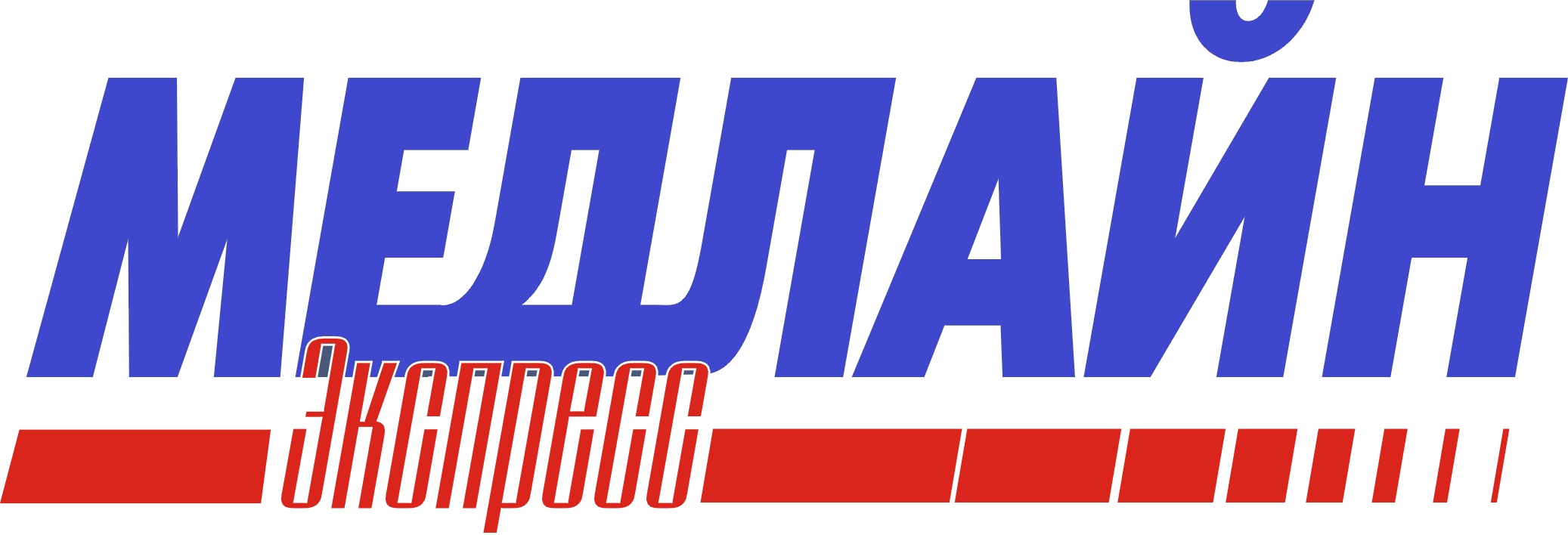 представляет программу электронного заказа
Версия «Модерн-Автозаказ»
Версия обладает всеми функциями базовой программы (версия «Модерн»), но при этом обеспечивает возможность автоматизированного заказа.
Для работы программы необходимо сопоставление справочника товаров Аптеки с базой данных Медлайна
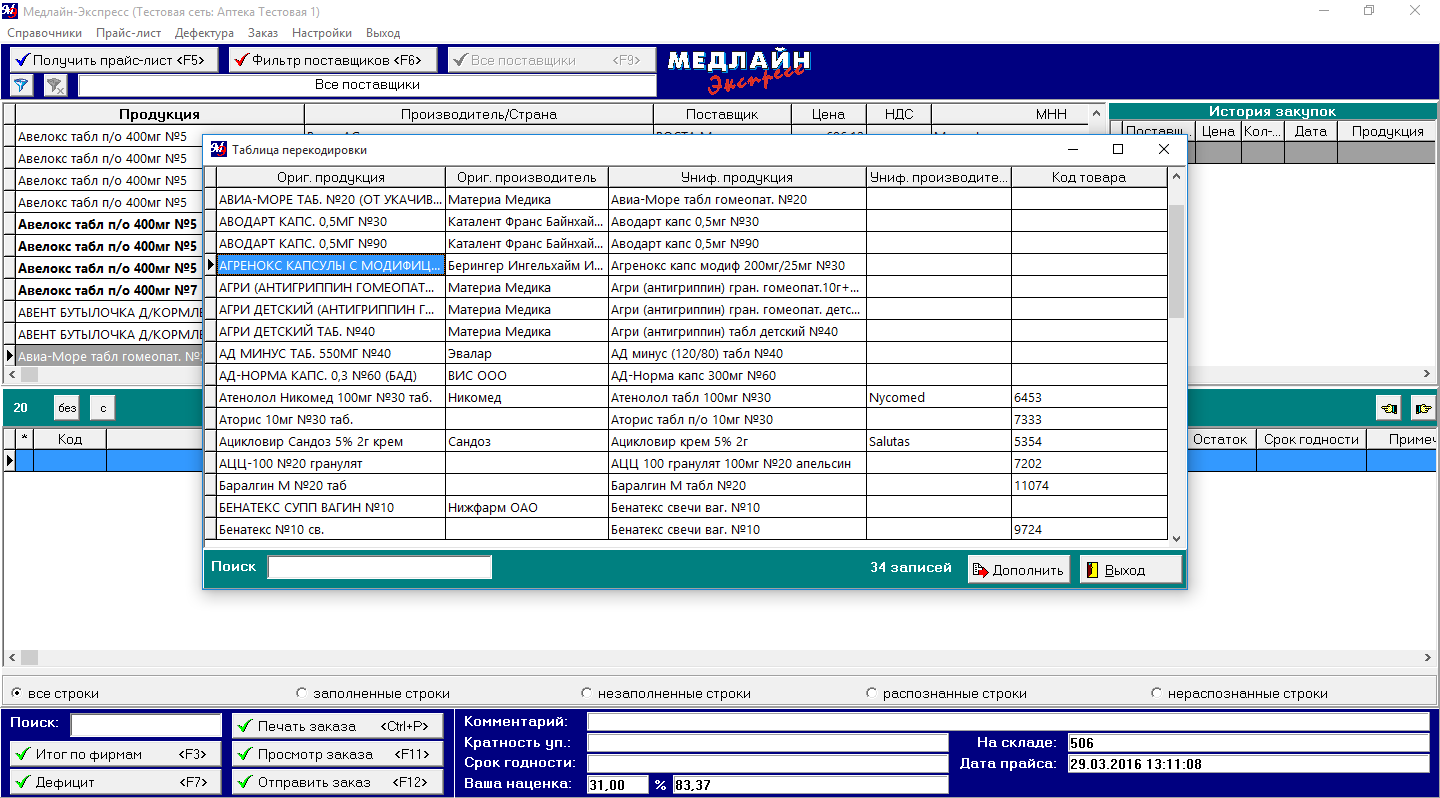 Привязка обеспечивает 
возможность загрузки
и автозаполнения дефектуры
предложениями поставщиков
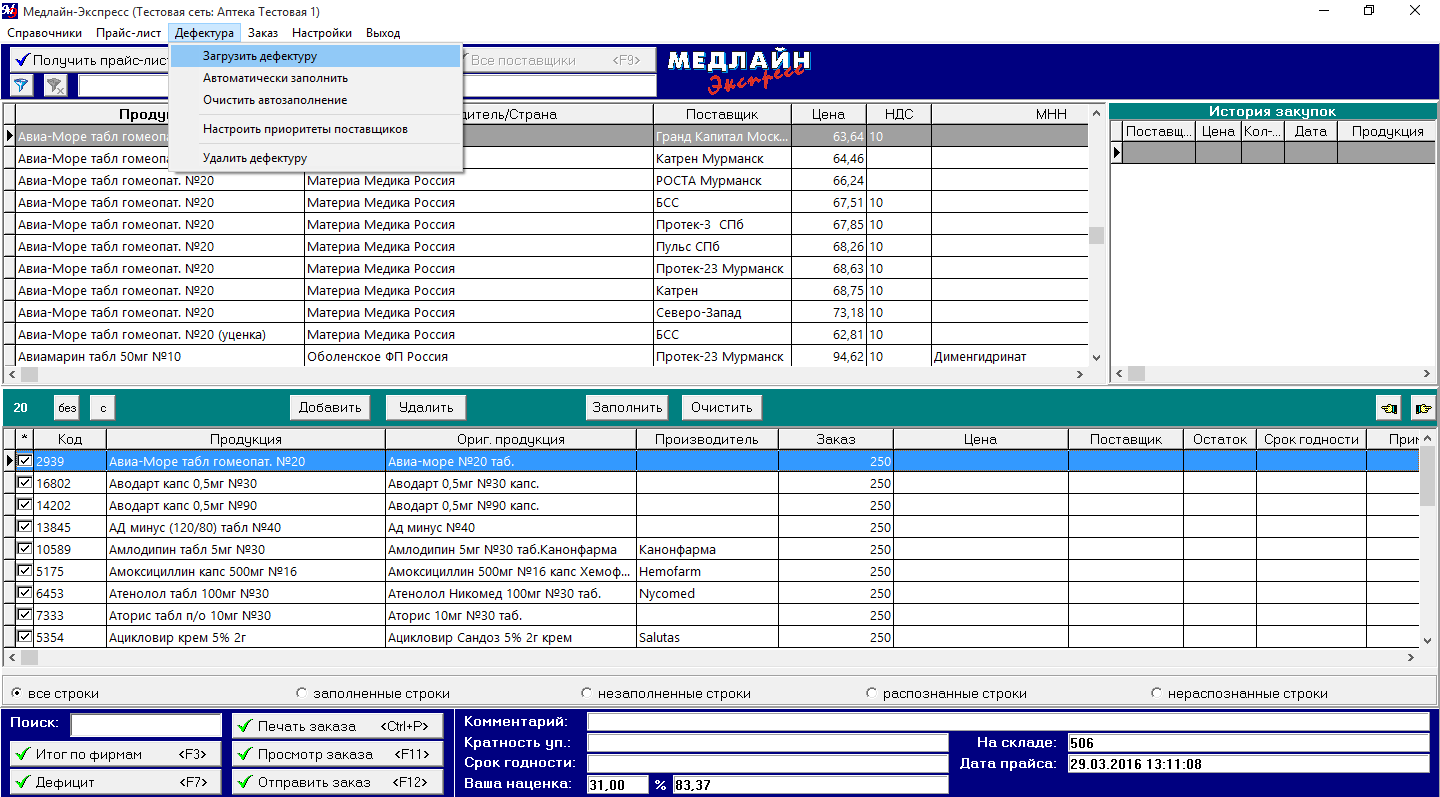 Настройка приоритетов поставщиков
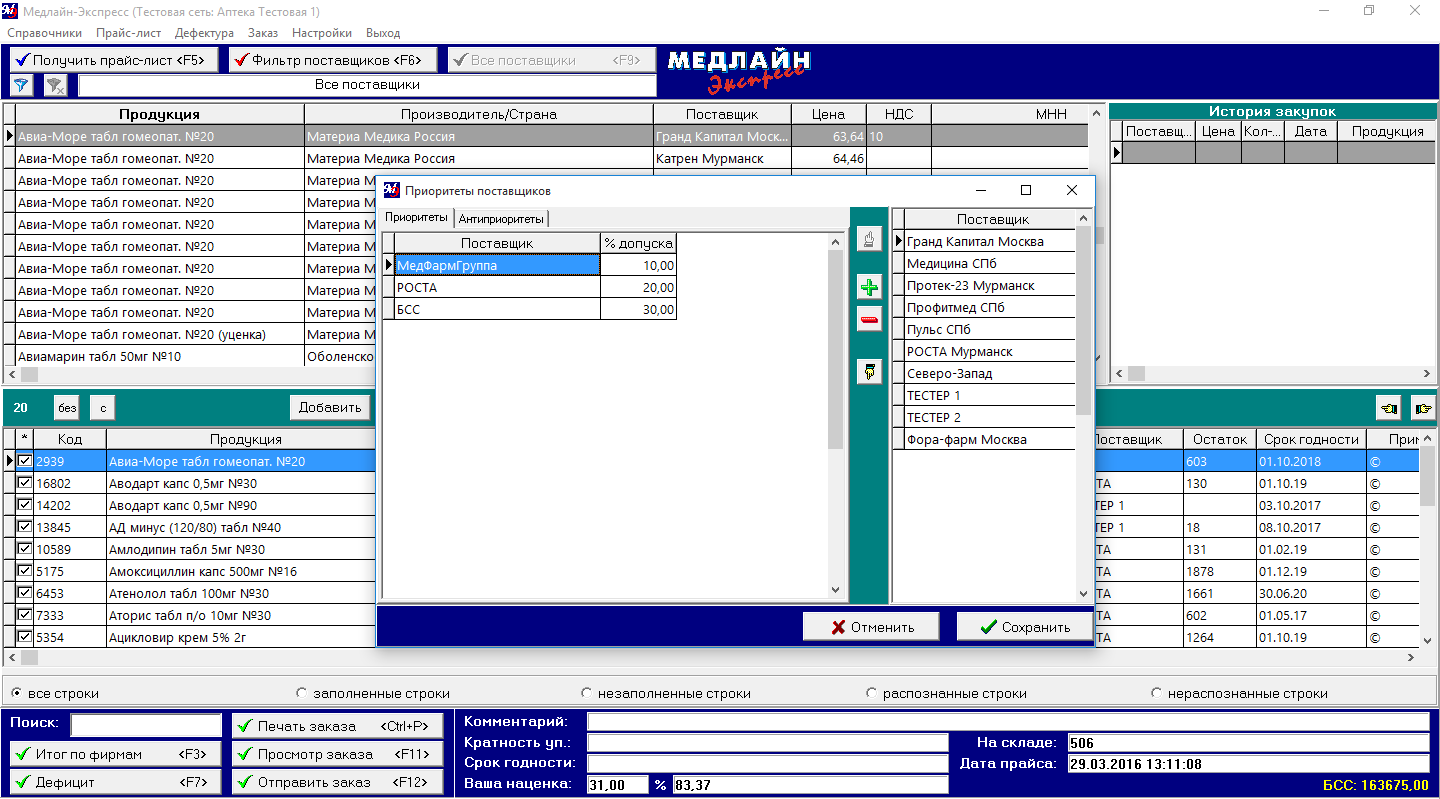 Настройка автозаполнения дефектуры
с учетом срока годности и остатка на складе
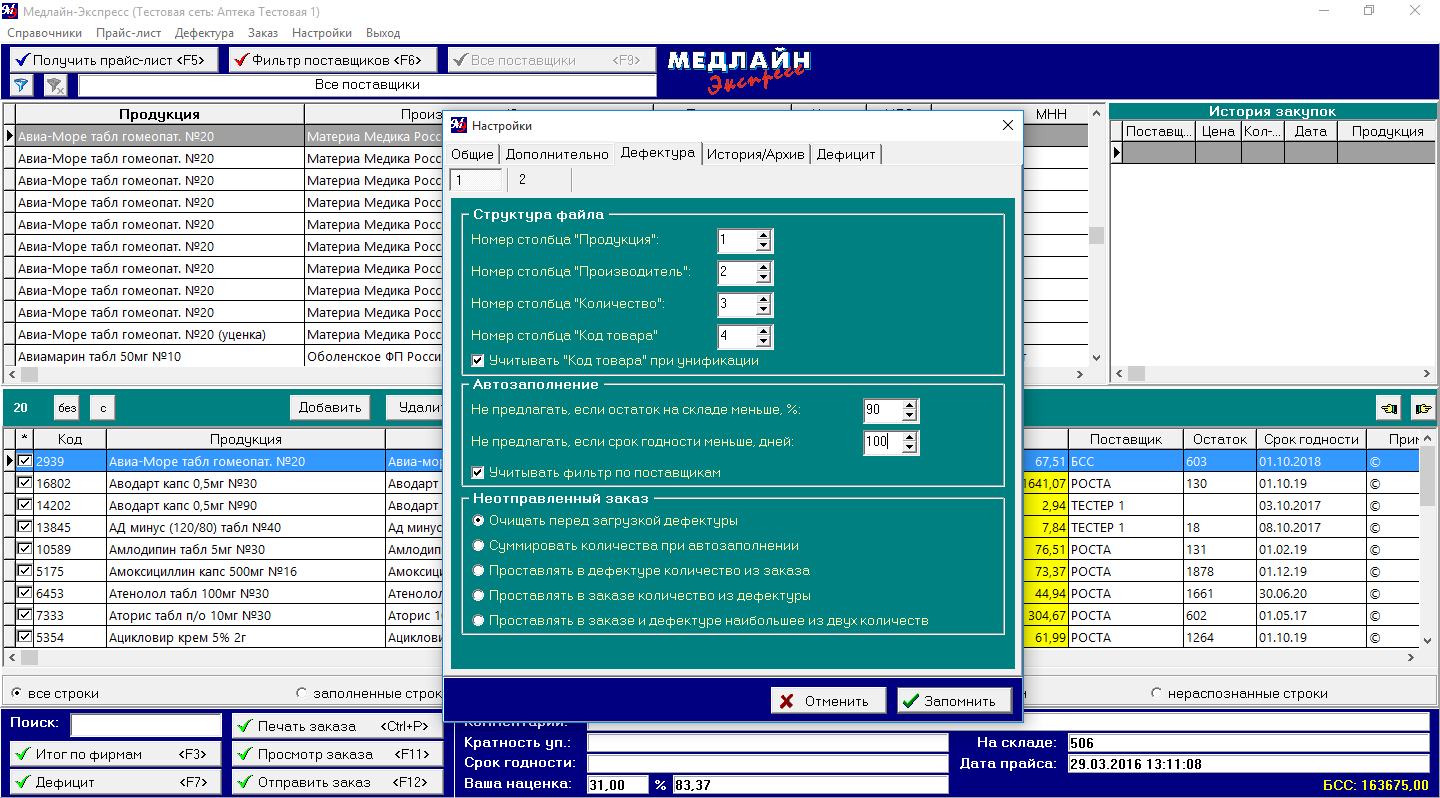 Возможность скорректировать результат автозаполнения
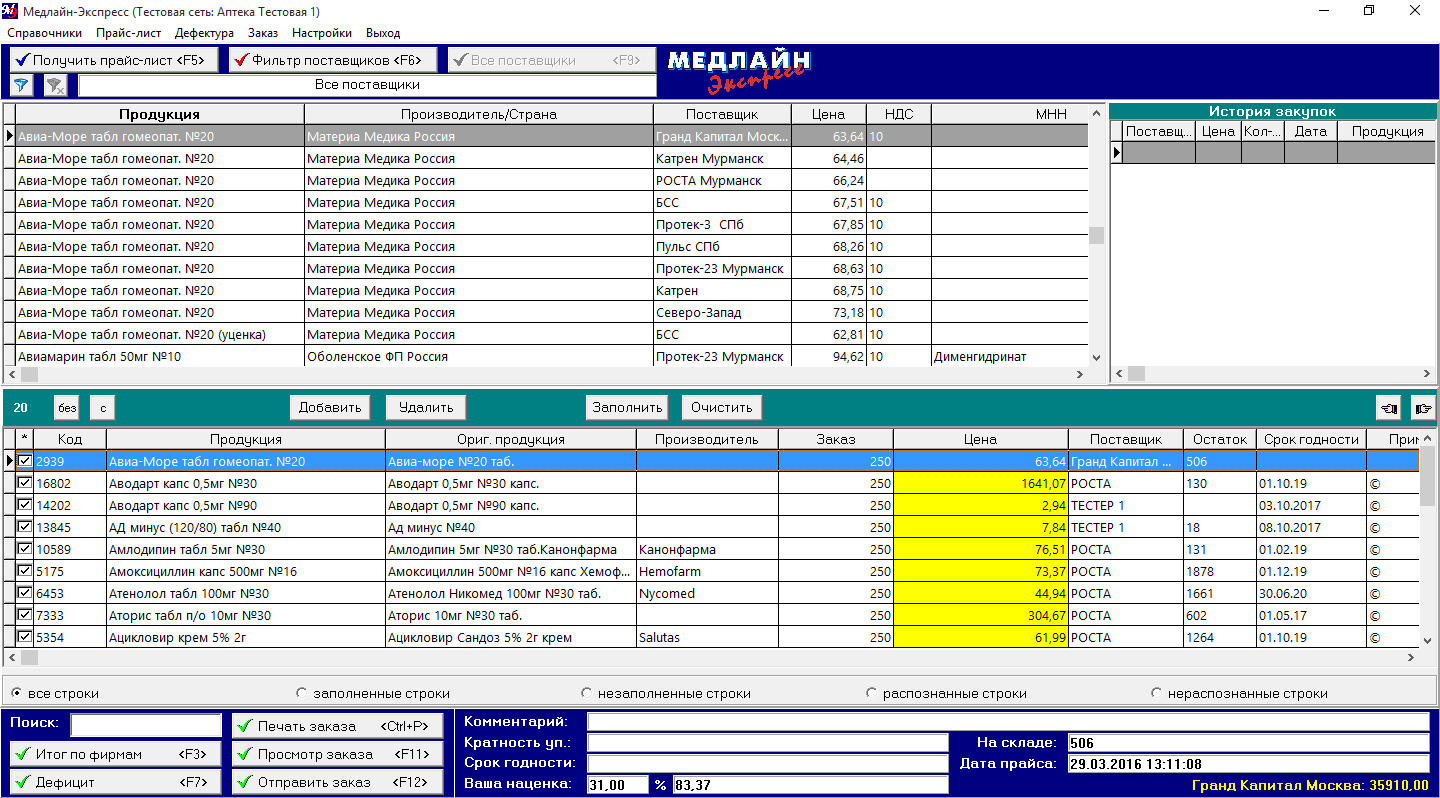